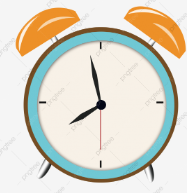 CHIẾC ĐỒNG HỒ CỦA EM
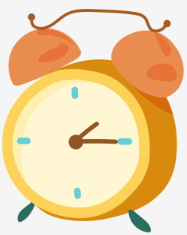 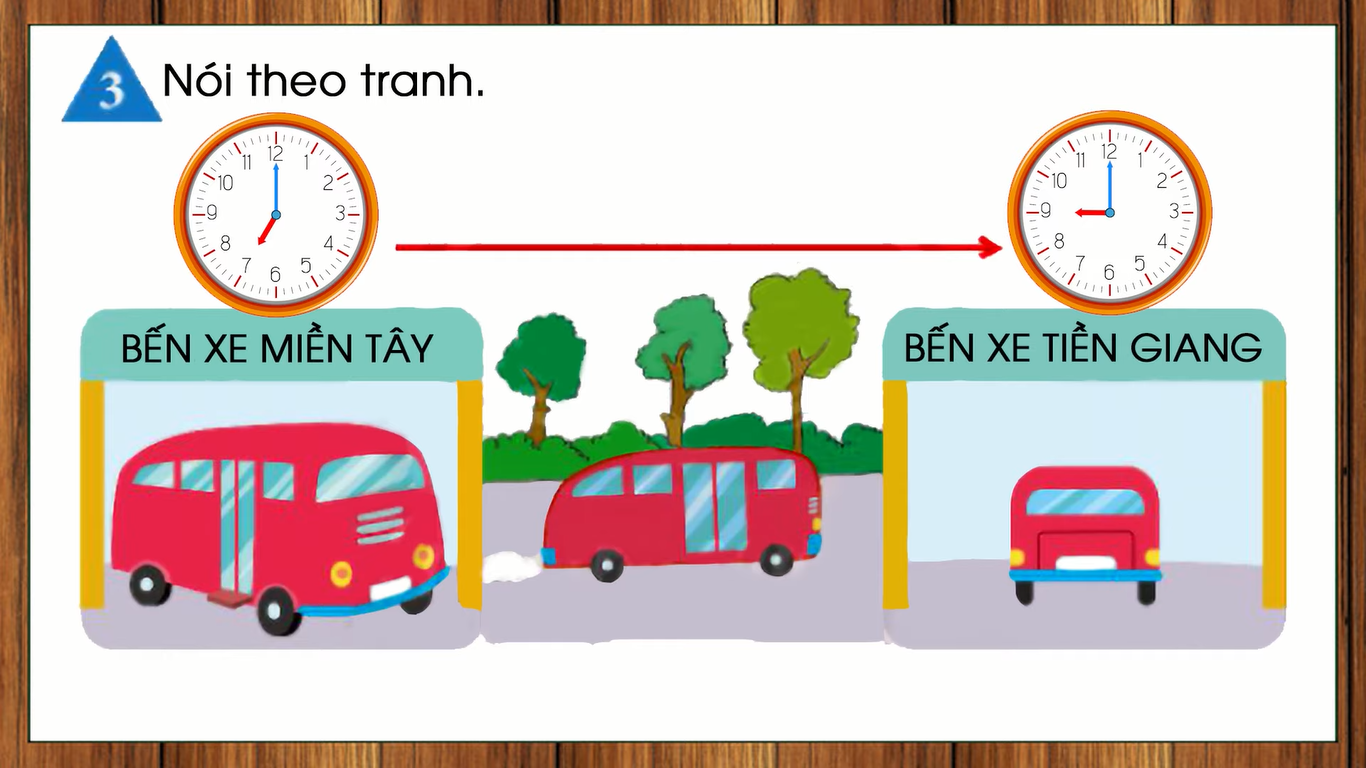 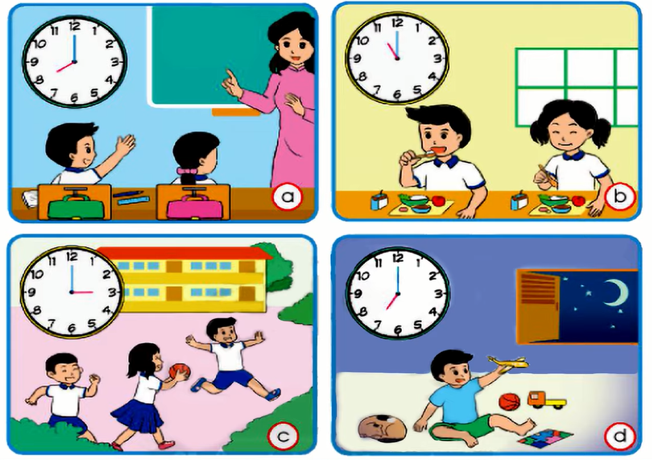 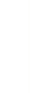 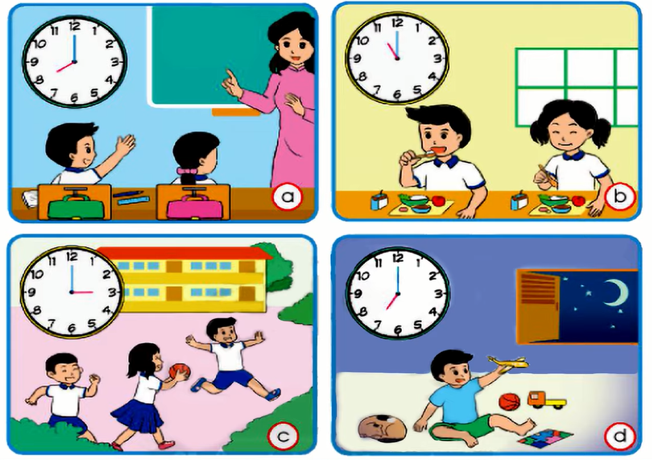 MẪU: Lúc 8 giờ, em học trong lớp.
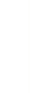 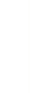 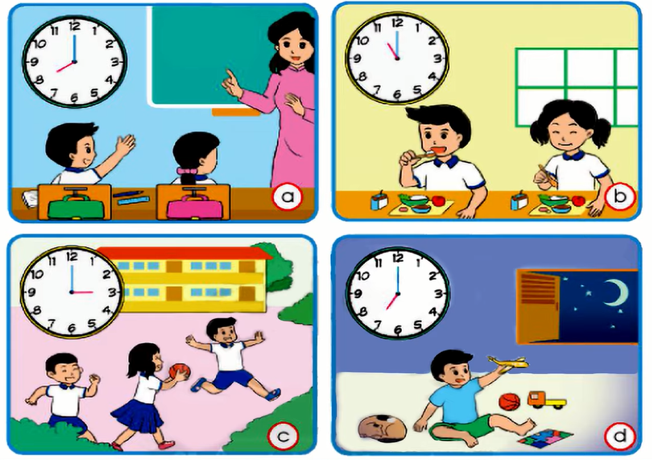 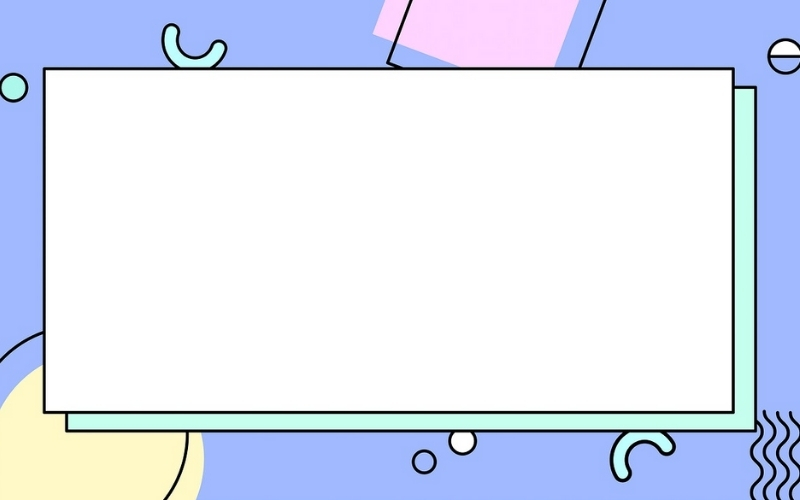 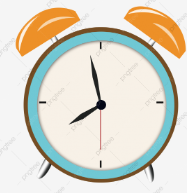 AI NHANH HƠN
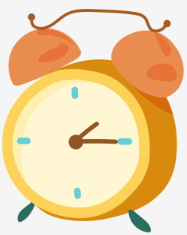